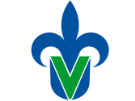 UNIVERSIDAD VERACRUZANA
Dirección General de Desarrollo Académico
e Innovación Educativa
Dirección de Fortalecimiento Académico
Departamento de Superación Académica

Convocatoria PRODEP 2017 
TALLER DE OPERACIÓN RECURSOS PRODEP
	
PROFESORES CON PERFIL DESEABLE
BECA DE ESTUDIOS DE POSGRADO DE ALTA CALIDAD
REINCORPORACIÓN DE EXBECARIOS PROMEP
INCORPORACIÓN DE NUEVOS PROFESORES DE TIEMPO COMPLETO

Octubre 2017
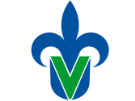 UNIVERSIDAD VERACRUZANA
Dirección General de Desarrollo Académico
e Innovación Educativa
ELABORACIÓN DE PROGRAMA OPERATIVO ANUAL

FONDO 747

CONVOCATORIAS   PRODEP 2017
Orizaba
Xalapa
Veracruz
Poza Rica
Coatzacoalcos
UNIVERSIDAD VERACRUZANA
Dirección General de Desarrollo Académico
e Innovación Educativa
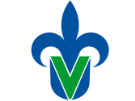 Veracruz
Convocatorias Apoyos PRODEP 2017
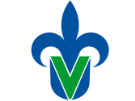 UNIVERSIDAD VERACRUZANA
Dirección General de Desarrollo Académico
e Innovación Educativa
Veracruz
Montos por Convocatorias Apoyos PRODEP 2017
Inicio
UNIVERSIDAD VERACRUZANA
Dirección General de Desarrollo Académico
e Innovación Educativa
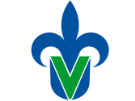 Poza Rica
Convocatorias Apoyos PRODEP 2017
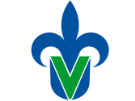 UNIVERSIDAD VERACRUZANA
Dirección General de Desarrollo Académico
e Innovación Educativa
Poza Rica
Montos por Convocatorias Apoyos PRODEP 2017
Inicio
Xalapa
Convocatorias Apoyos PRODEP 2017
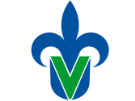 UNIVERSIDAD VERACRUZANA
Dirección General de Desarrollo Académico
e Innovación Educativa
Xalapa
Montos por Convocatorias Apoyos PRODEP 2017
Inicio
UNIVERSIDAD VERACRUZANA
Dirección General de Desarrollo Académico
e Innovación Educativa
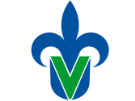 Orizaba
Convocatorias Apoyos PRODEP 2017
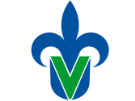 UNIVERSIDAD VERACRUZANA
Dirección General de Desarrollo Académico
e Innovación Educativa
Orizaba-Cordoba
Montos por Convocatorias Apoyos PRODEP 2017
Inicio
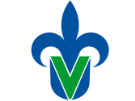 UNIVERSIDAD VERACRUZANA
Dirección General de Desarrollo Académico
e Innovación Educativa
Coatzacoalcos
Convocatorias Apoyos PRODEP 2017
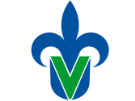 UNIVERSIDAD VERACRUZANA
Dirección General de Desarrollo Académico
e Innovación Educativa
Coatzacoalcos-Minatitlán 
Montos por Convocatorias Apoyos PRODEP 2017
Inicio
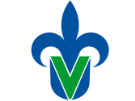 UNIVERSIDAD VERACRUZANA
Dirección General de Desarrollo Académico
e Innovación Educativa
Cómo?
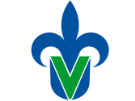 El Programa Operativo Anual [POA] de la Universidad Veracruzana permite programar y presupuestar a corto plazo (1año) las necesidades de recursos financieros para el cumplimiento de los objetivos institucionales.
SISTEMA EN LÍNEA DEL PROGRAMA OPERATIVO ANUAL (POA):
Apoyar y facilitar el proceso de planeación, programación, presupuesto y evaluación que deberán realizar los titulares de las entidades académicas y dependencias de la Universidad.
Es un sistema definido y desarrollado con base a los lineamientos Administrativos y Financieros establecidos por la Dirección de Planeación Institucional [DPI] y la Secretaría de Administración y Finanzas [SAF], el cual tiene como objetivos:
Sistematizar la integración del presupuesto anual de gastos e ingresos a nivel Institucional, Unidad Responsable y de Entidad Académica o Dependencia
Realizar el reporte de avance, seguimiento y evaluación.
Ejercer el recurso
Académico Beneficiado
Genera información y Elabora
Quiénes participan?
Administrador
Supervisa y apoya
Director de entidad
Autoriza
Estar en constante comunicación con el Académico beneficiado y con el Analista de Seguimiento Financiero PRODEP.

Informar al académico los periodos de requisiciones.

Elaborar afectaciones, transferencias, requisiciones y todos los trámites administrativos necesarios para el ejercicio de los recursos, así como el seguimiento  correspondiente.
Conocer e integrar las metas de los proyectos, a las metas de la entidad
Proporcionar la información necesaria al Administrador de su dependencia, para la elaboración del  POA.

Verifica en el catálogo de Rec.Mat. que lo que oferta el proveedor cumple con lo solicitado en la requisición.

Reportar de manera trimestral  el avance  académico y financiero PRODEP a su administrador
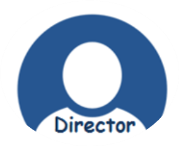 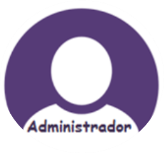 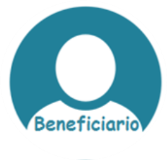 Apoyo a la incorporación/ reincorporación de:
Nuevos PTC
Exbecarios  PROMEP
Objetivo Principal 
Profesionalizar a los/as profesores de tiempo completo para que alcancen las capacidades de investigación, docencia, desarrollo tecnológico e innovación y, con responsabilidad social, se articulen y consoliden en cuerpos académicos y con ello generen una nueva comunidad académica capaz de transformar su entorno
Apoyos
Reconocimiento a la trayectoria académica.
Apoyo para elementos individuales de trabajo básicos para la labor académica
Beca de fomento a la permanencia institucional
Fomento a la generación o aplicación innovadora del conocimiento o fomento a la investigación aplicada o desarrollo tecnológico.
Tipos de apoyo
EXB / PTC con grado de doctor
EXB / PTC con grado de maestría
4) Fomento a la Generación y Aplicación Innovadora del Conocimiento (FOMENTO GAIC) con proyecto

3) Reconocimiento a la Trayectoria Académica (SNI)
Profesores con Perfil Deseable (PPD) Promep
2) Beca de Fomento a la Permanencia Institucional (ESDEPED)
1) Implementos Individuales de Trabajo
Apoyo a profesores con:
Perfil deseable
Objetivo
Contribuir a asegurar la calidad de los aprendizajes en la educación, a través de la formación integral del personal docente, mediante esquemas de formación, actualización académica, capacitación e investigación.
Implementos individuales de trabajo
Para qué?
Rubros Autorizados
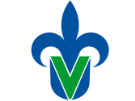 Es el apoyo destinado a mejorar las condiciones individuales de trabajo, de los académicos beneficiados.
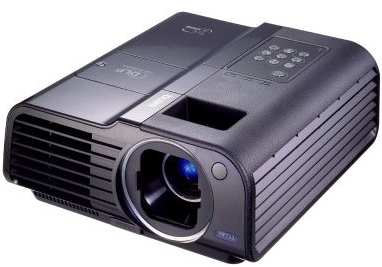 Objetivo
Propiciar las condiciones óptimas que permitan desarrollar sus actividades de docencia, tutorías, generación y aplicación del conocimiento (investigación) y gestión académica.
Adecuación o remodelación del cubículo
Servicio de:
Pintado, acabados
* Hechura-Instalación:
Ventanas, muebles empotrados puertas            plafones, persianas.
* Equipo y/o instalación  de aire acondicionado
 * Otras:
Que se ajusten a las necesidades del académico
Actualización de equipo de cómputo o periférico  
Impresoras
Scanner
Proyectores 
Cámaras fotográficas y de video …
Fundas
maletines
Adaptadores
Disco Duro
Bocinas
Mobiliario de cubículo
Escritorios
Estaciones de trabajo
Archiveros
Sillones
Mesas
Sillas
Credenzas 
Libreros
Pizarrón blanco
Equipo de cómputo de escritorio o portátil

Computadoras:

Escritorio
Portátiles
 iPad o Tablet
Equipo para Experimentación
El que se ajuste a las necesidades del académico, en función de su actividad   
GAC
(investigación)
Ejemplo: gps, monitores cardiacos, cámara fotográficas especializadas,  básculas, etc…
Adquisición de Acervo bibliográfico y SW

Libros
Enciclopedias
Diccionarios
Revistas
Suscripciones
Software
Licencias
Gestión del Apoyo
Son gestionados por los Administradores de la dependencia de adscripción a través de la:

Dirección de Recursos Materiales
Dirección de Bibliotecas y/o
Dirección de Proyectos, Construcción y Mantenimiento
IMPORTANTE.-  NO COMPRAR DE FORMA DIRECTA
ya que no se garantiza autoricen el reembolso.
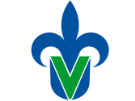 UNIVERSIDAD VERACRUZANA
Dirección General de Desarrollo Académico
e Innovación Educativa
ELABORACIÓN DE PROGRAMA OPERATIVO ANUAL
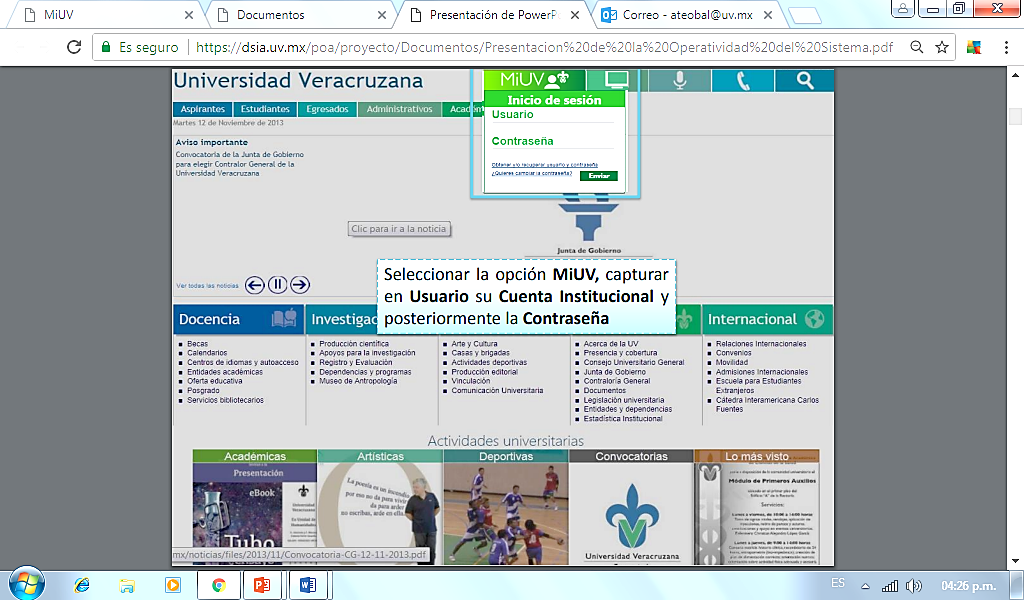 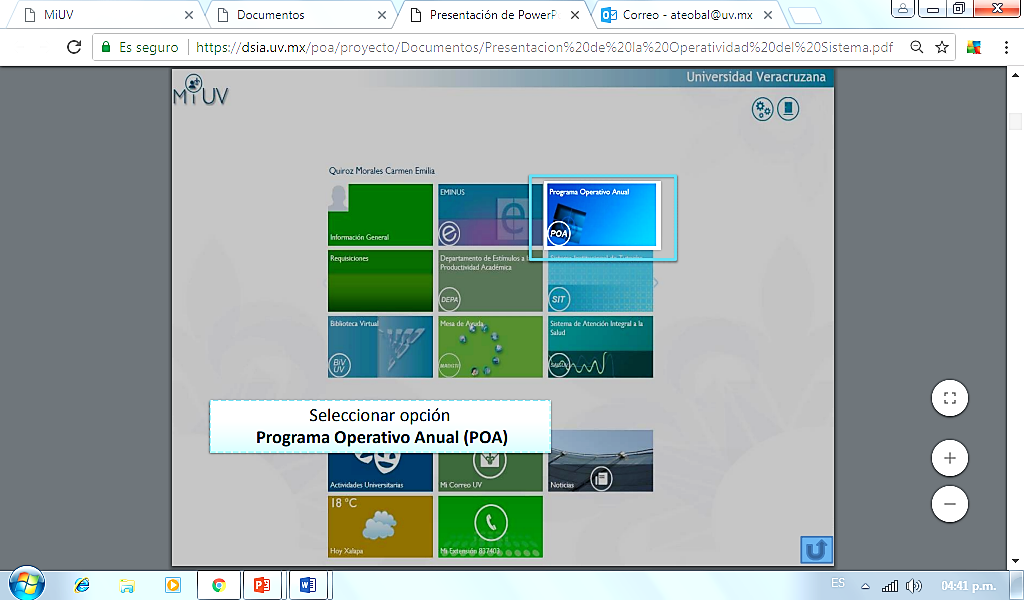 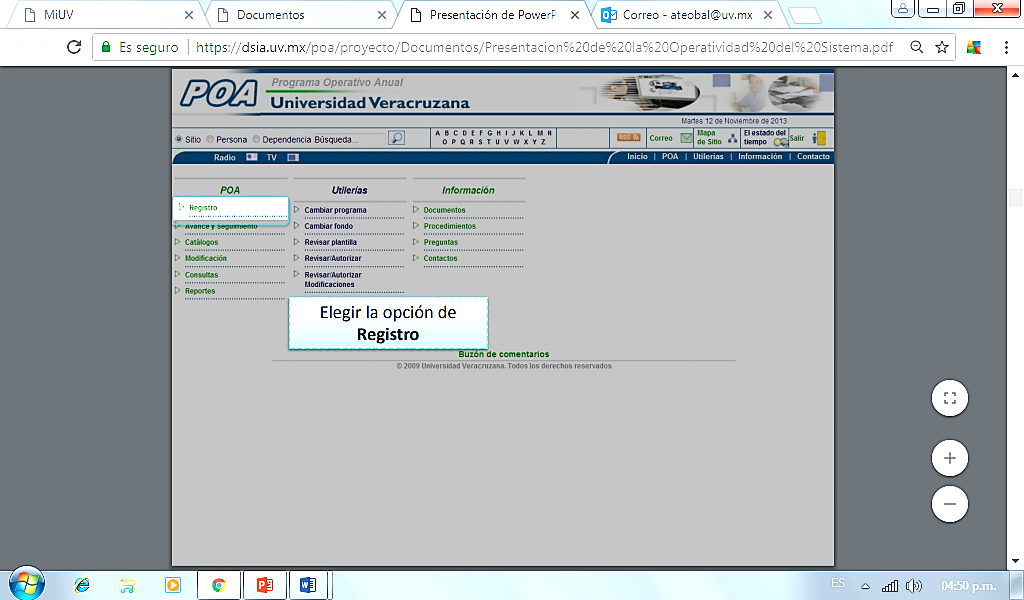 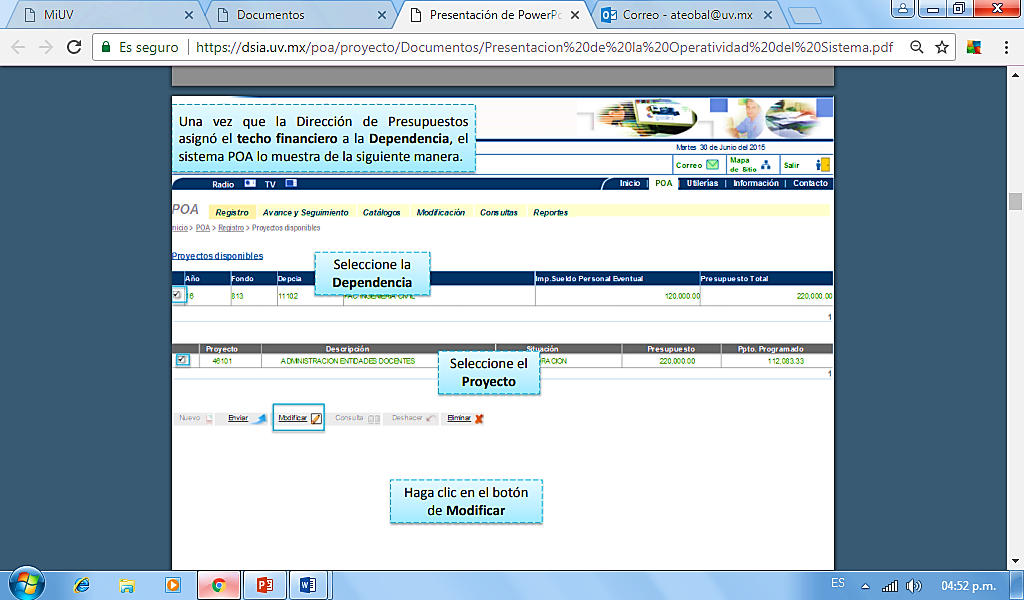 747
CLAVE PROG.  
PROYECTO PRODEP 2017
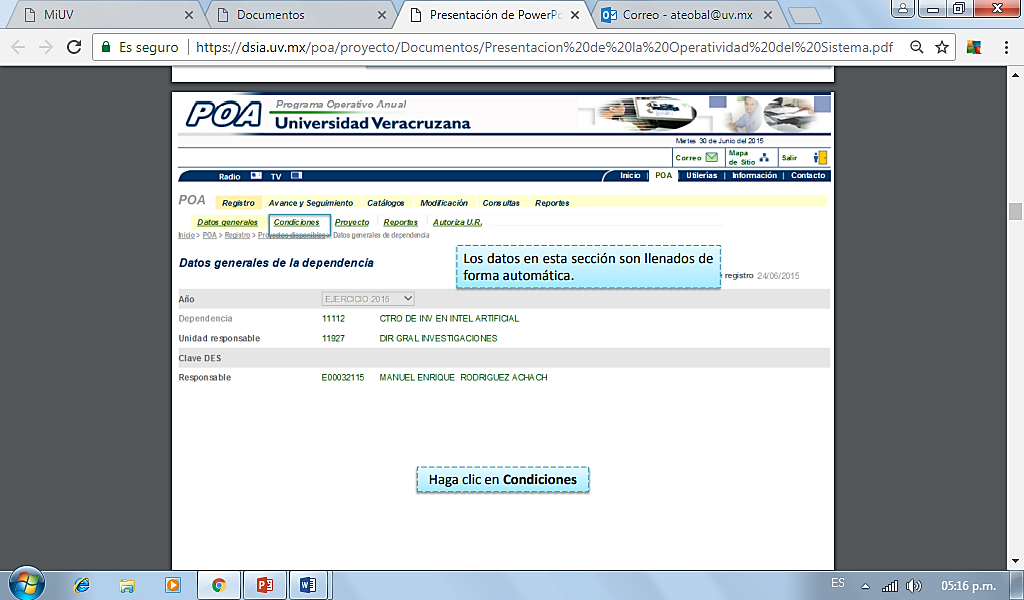 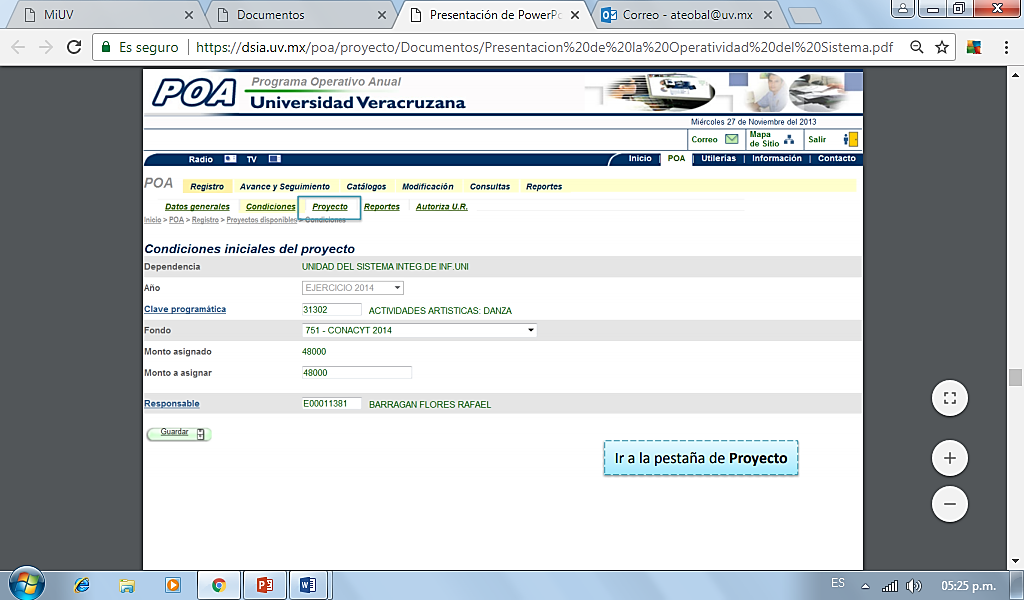 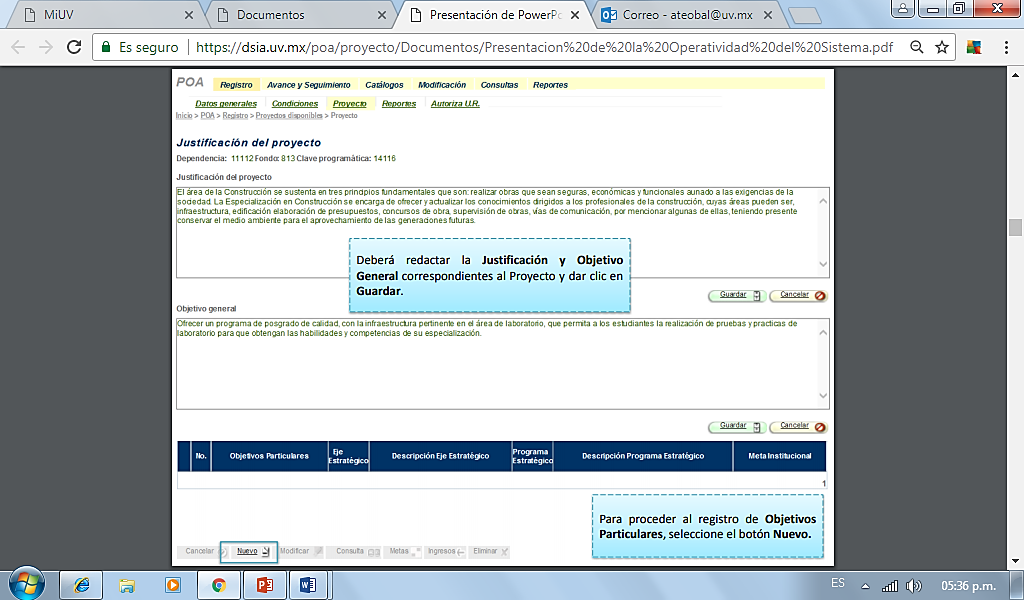 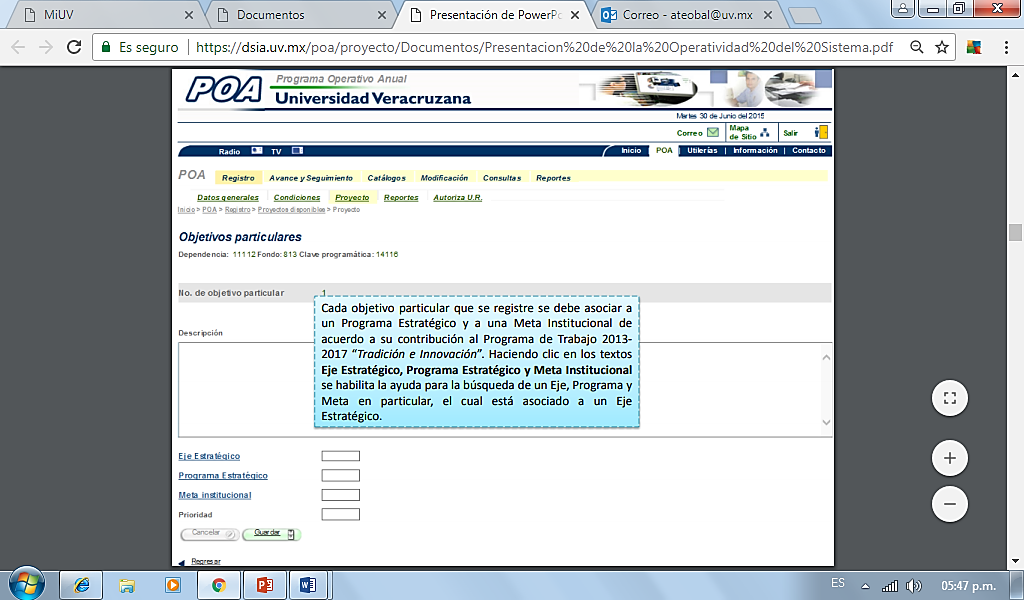 201701
201702
201707
1
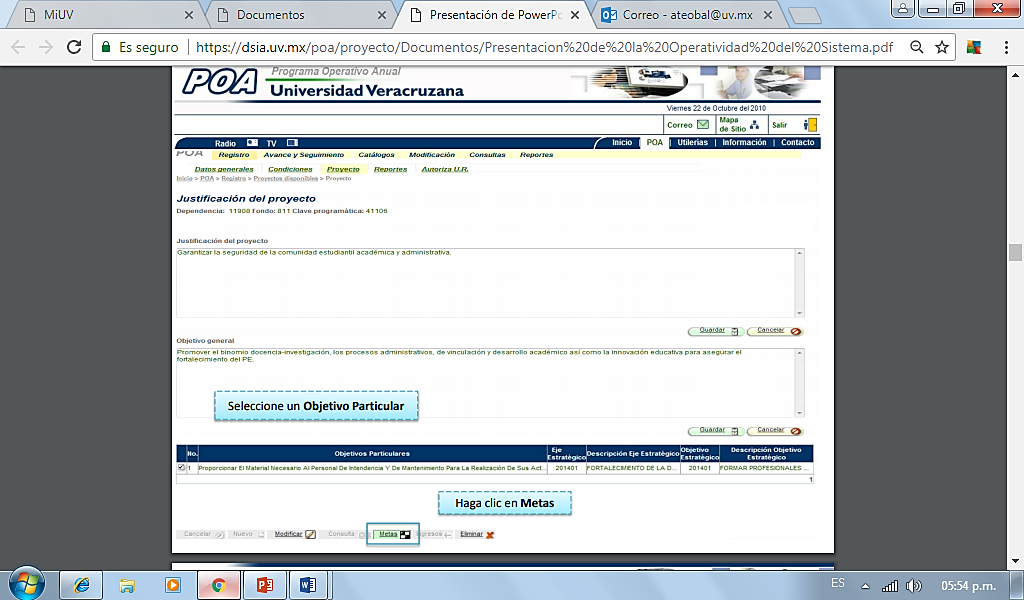 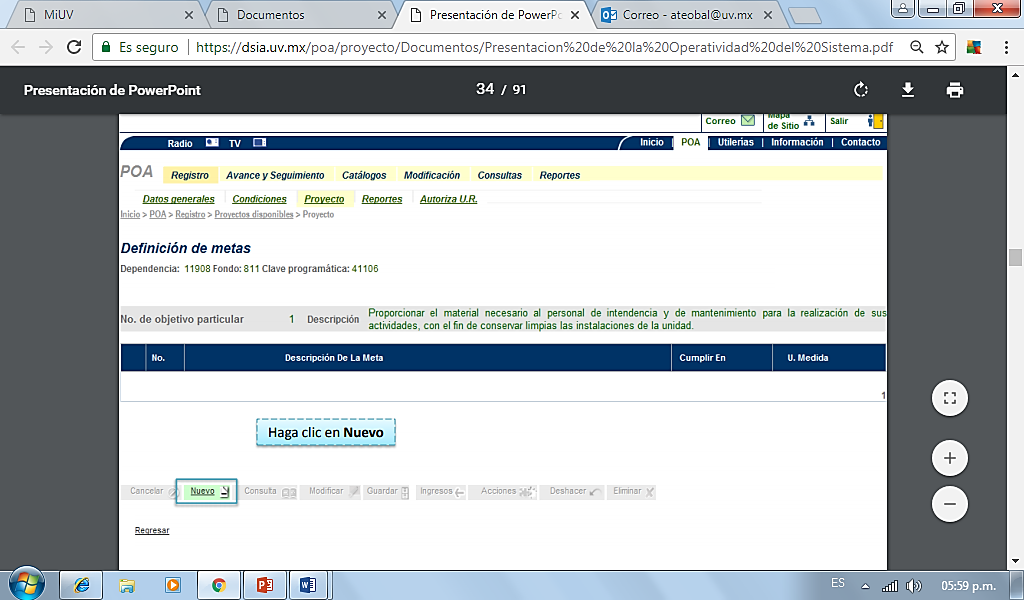 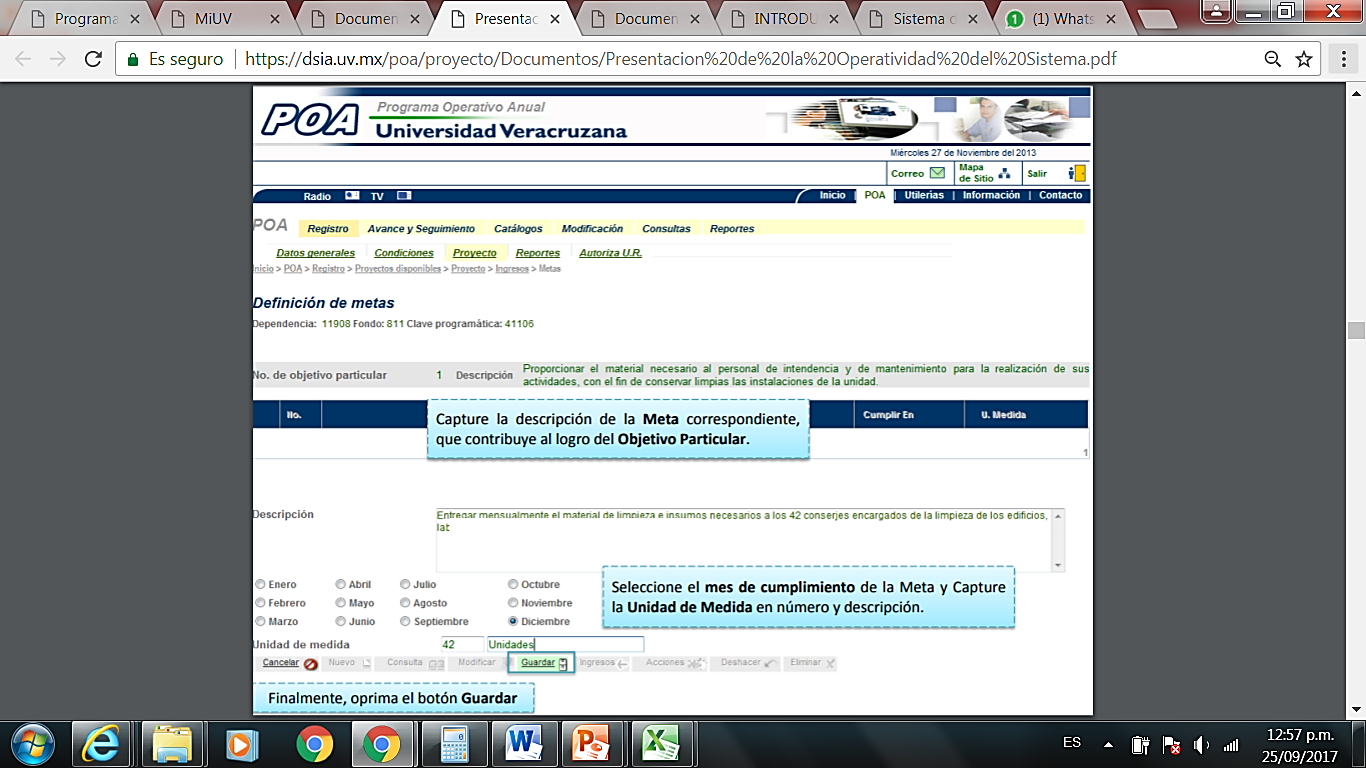 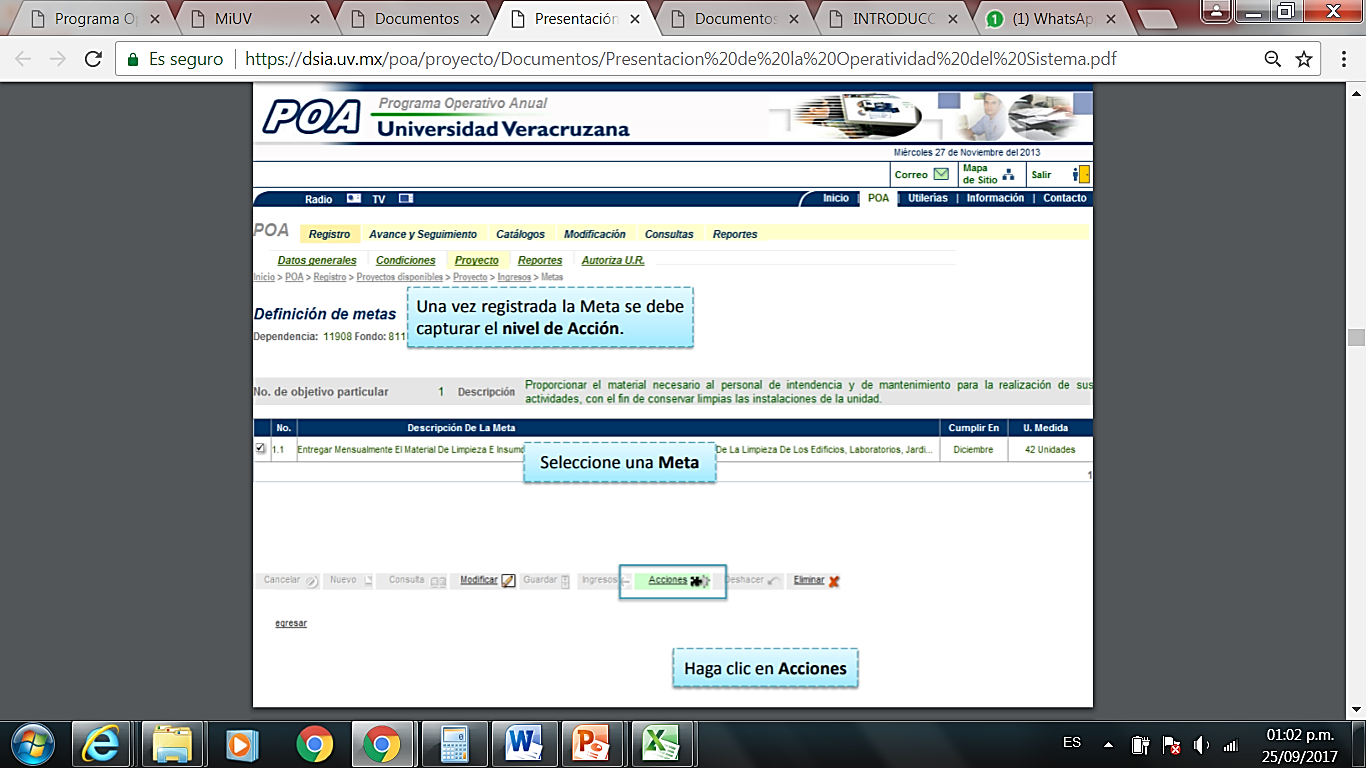 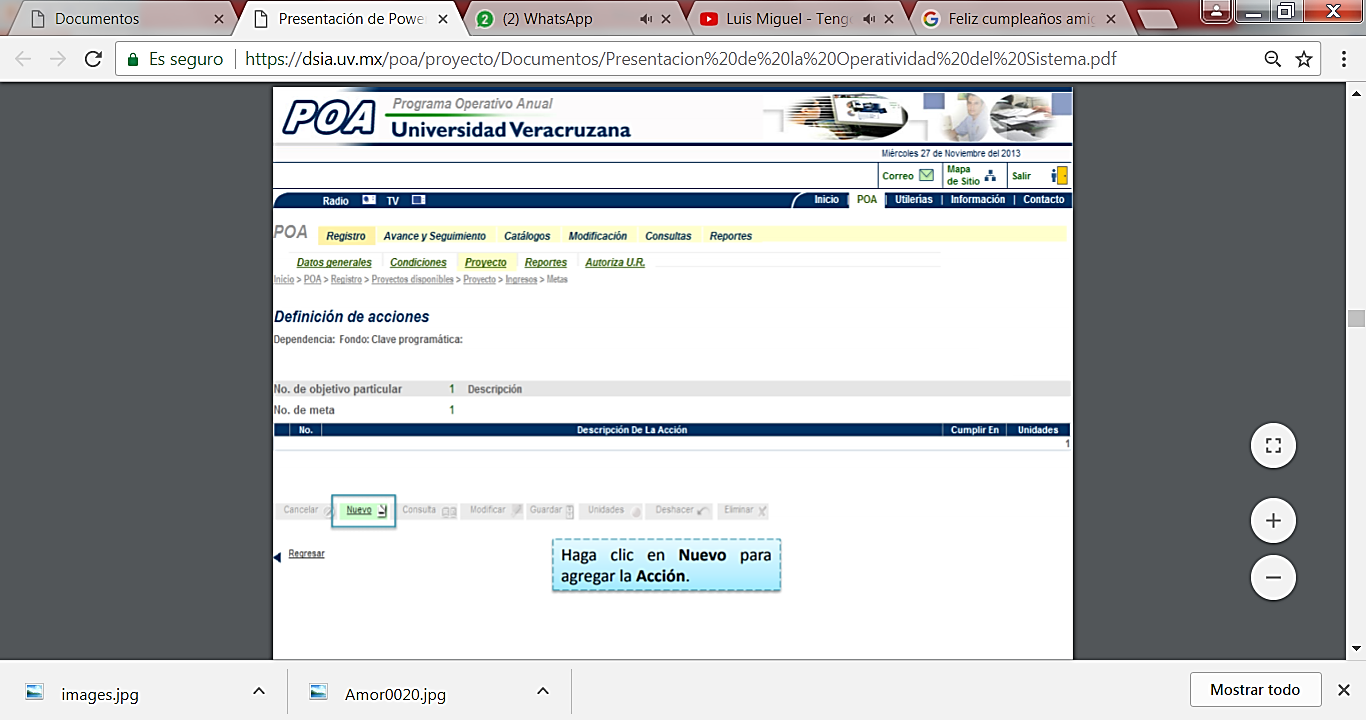 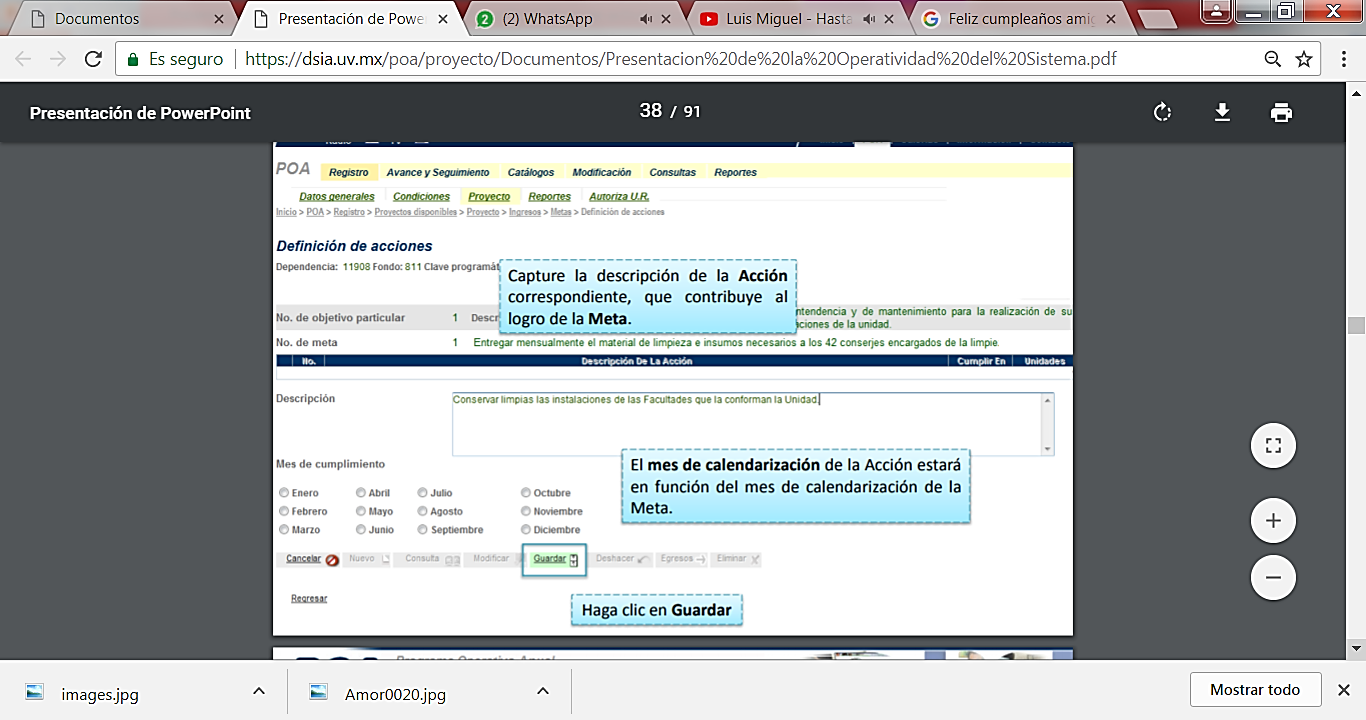 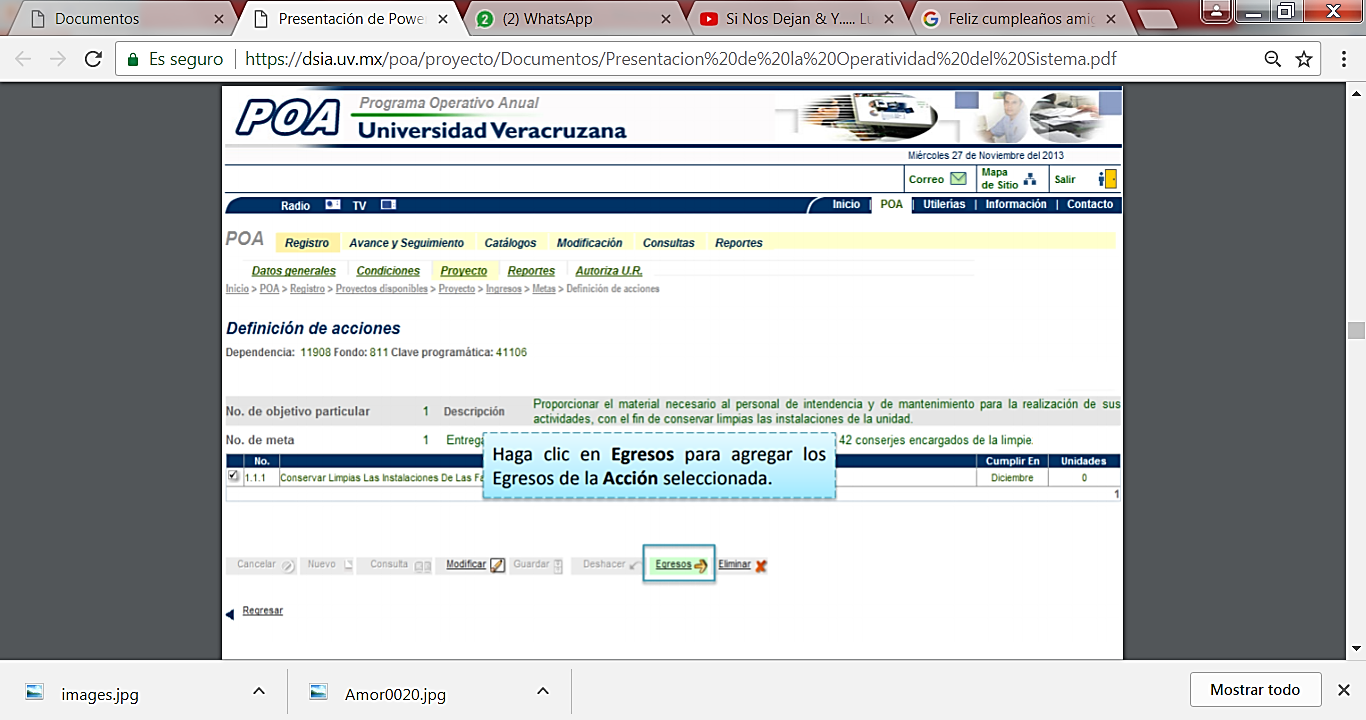 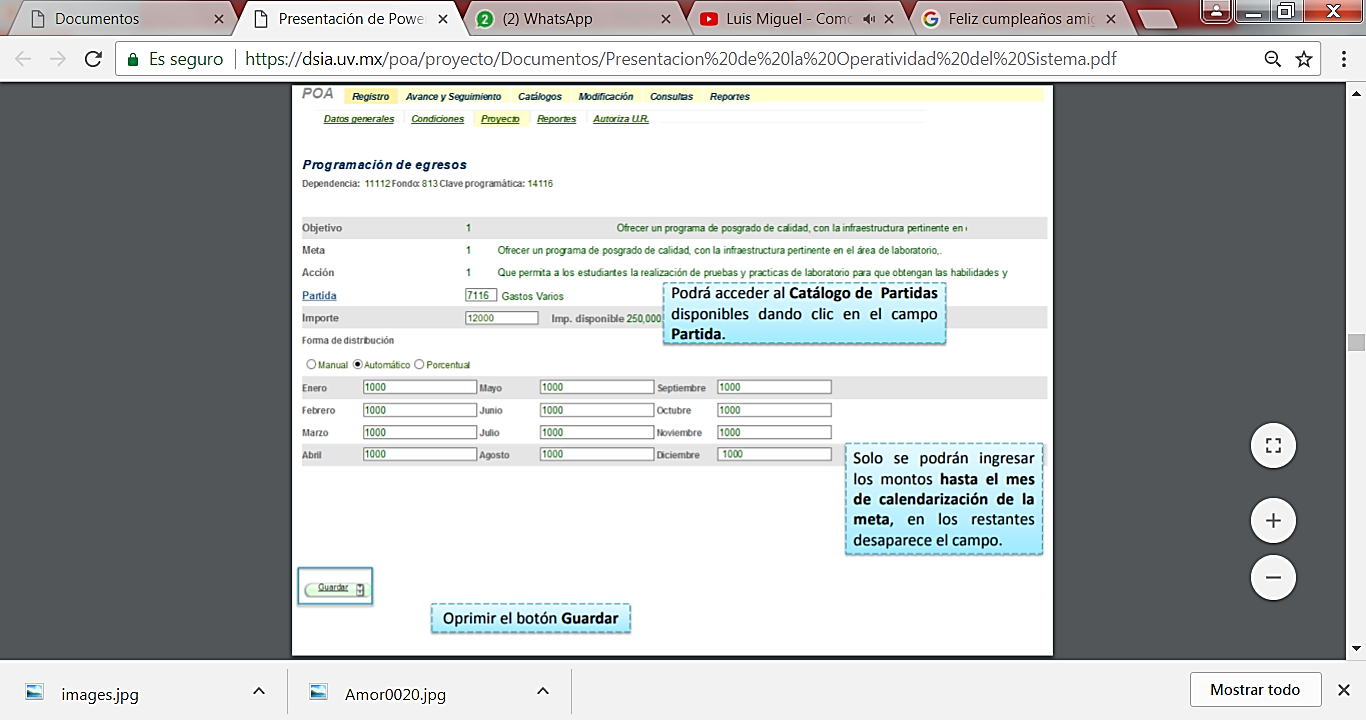 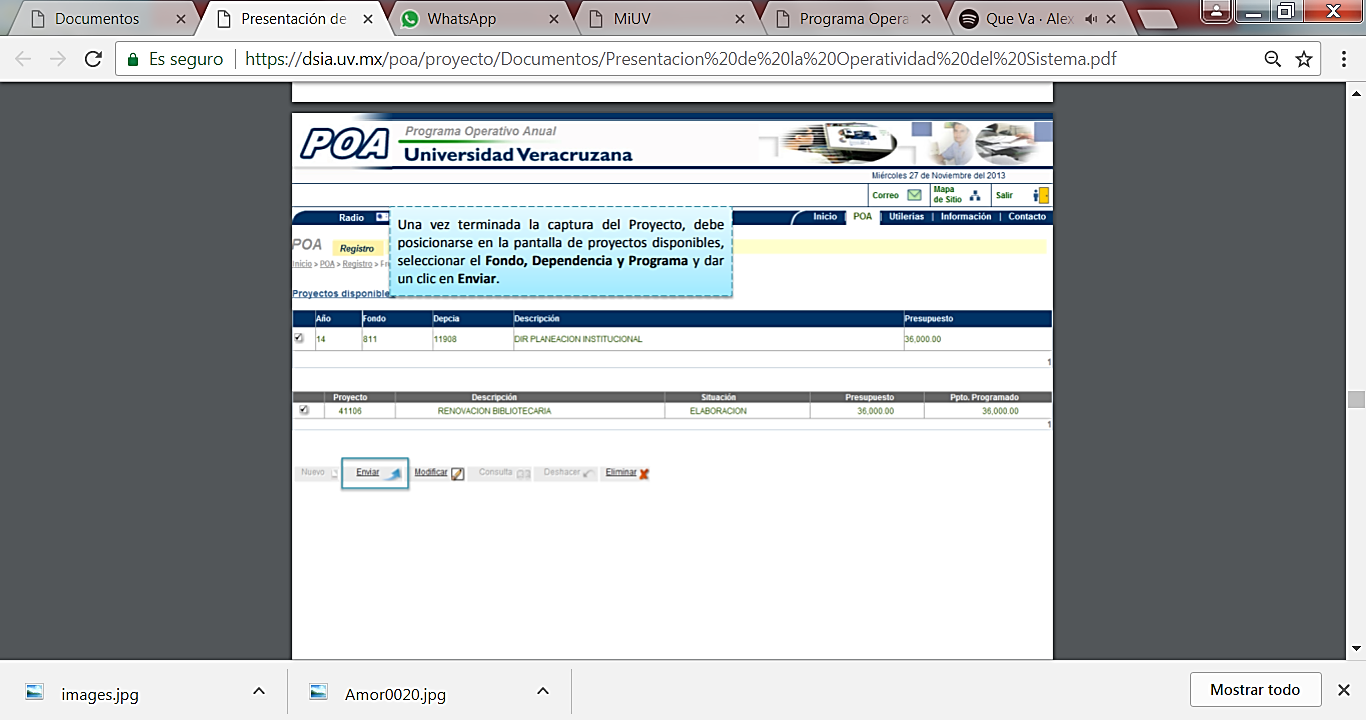 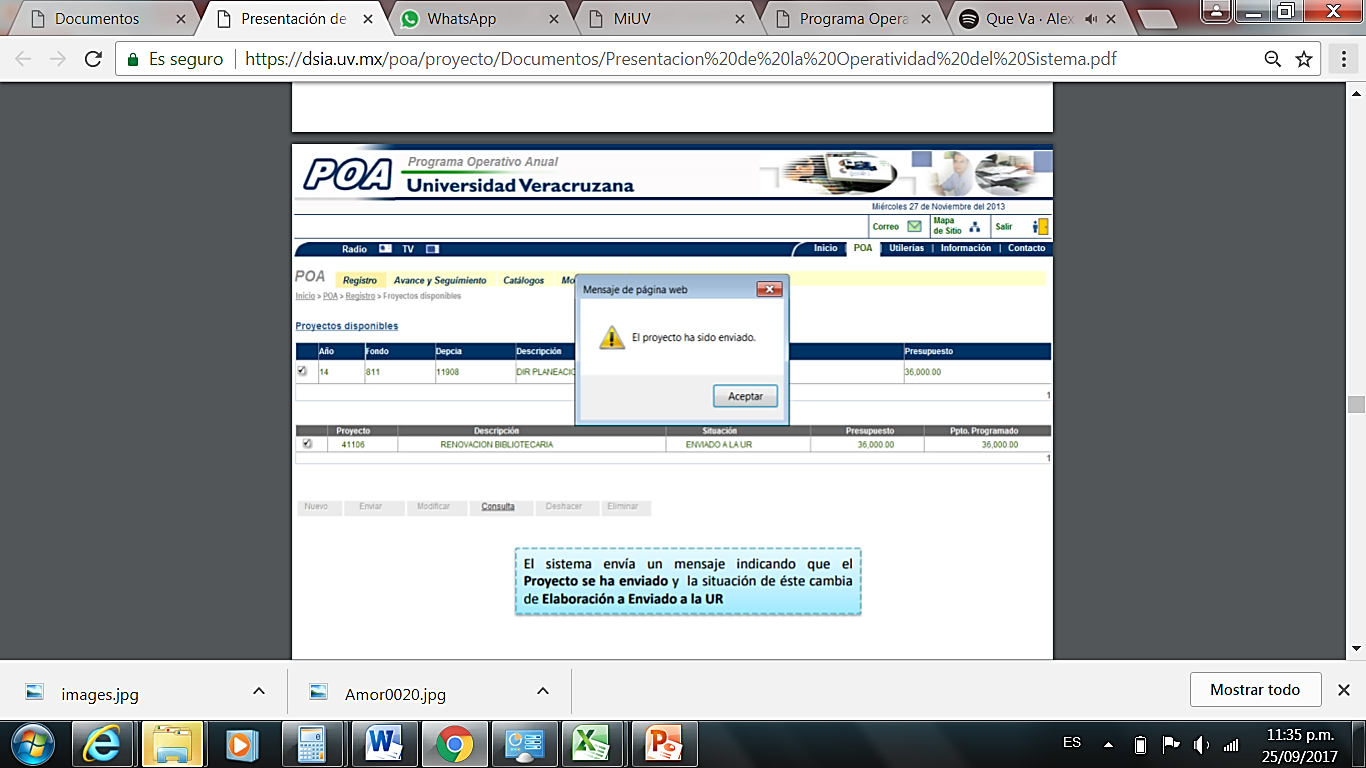 1
Registra los proyectos que integran su POA y envía a la IR
Procedimiento: Elaboración del Programa Operativo Anual (PI-PP-P-01)
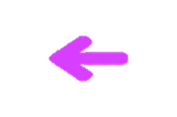 2
Revisa los proyectos del POA
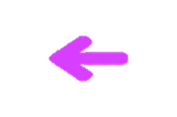 ¿Cumple con lo dispuesto?
No
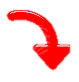 Reabre aquellos proyectos que no cumplan con lo dispuesto, indicando las causas
Si
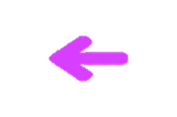 Autoriza los proyectos que cumplan con lo dispuesto y envía a la SAF y SR
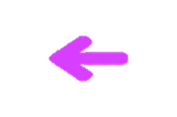 3
Verifican la DGRF/DPI que los proyectos cumplan con los dispuesto
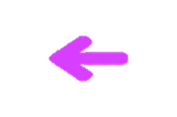 ¿Cumple con lo dispuesto?
No
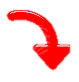 Reabre n los proyectos, notificando  a la Entidad Académica o Dependencia las causas por las que deben modificarse
Si
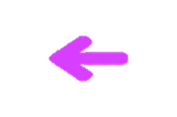 Autorizan los proyectos y transfiere la disponibilidad  financiera y/o presupuestal a la entidad académica
Anexo
Formato de requisición
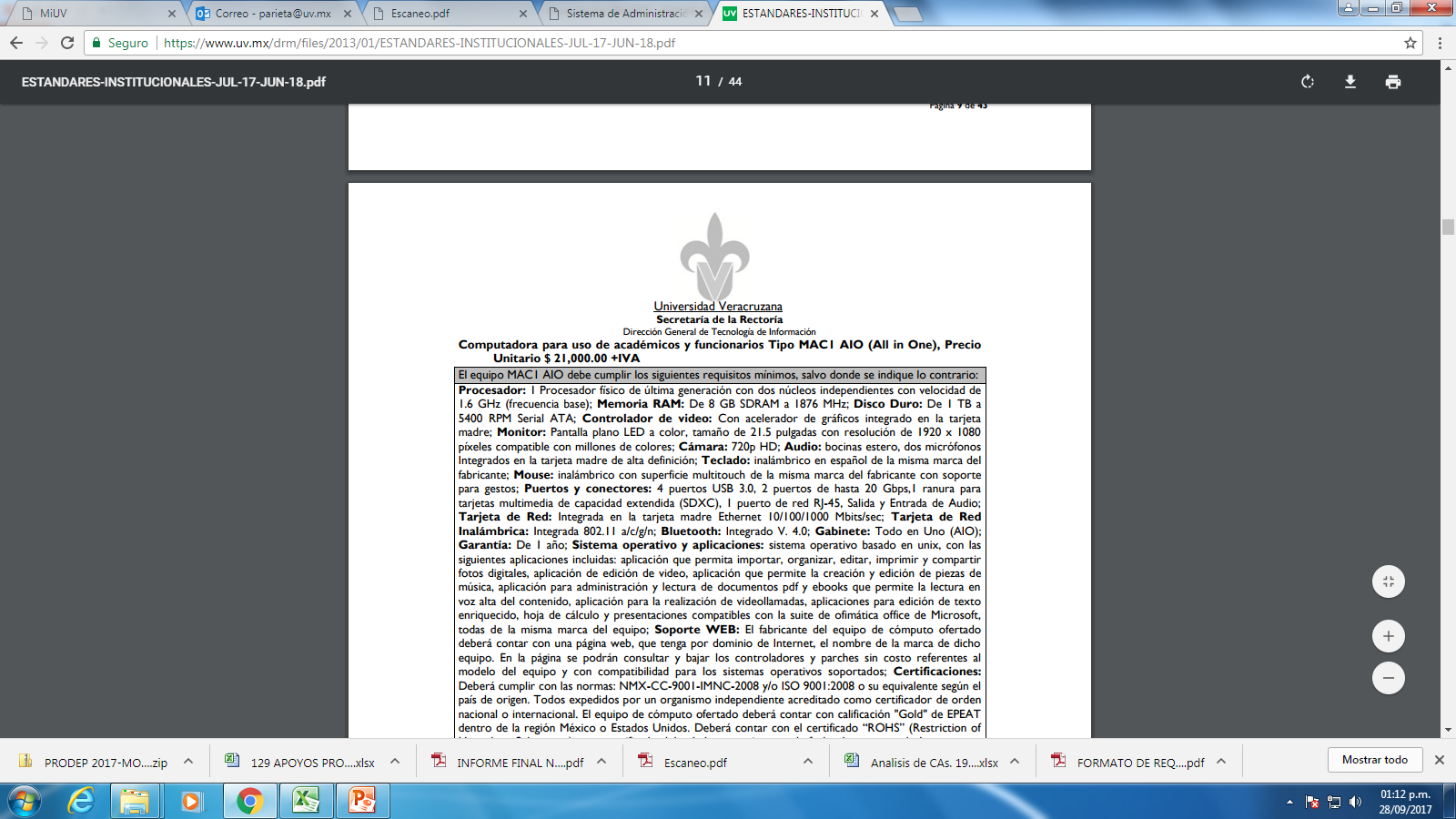 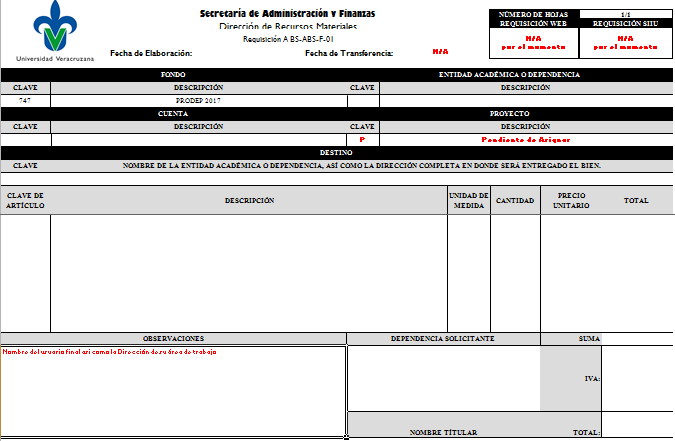 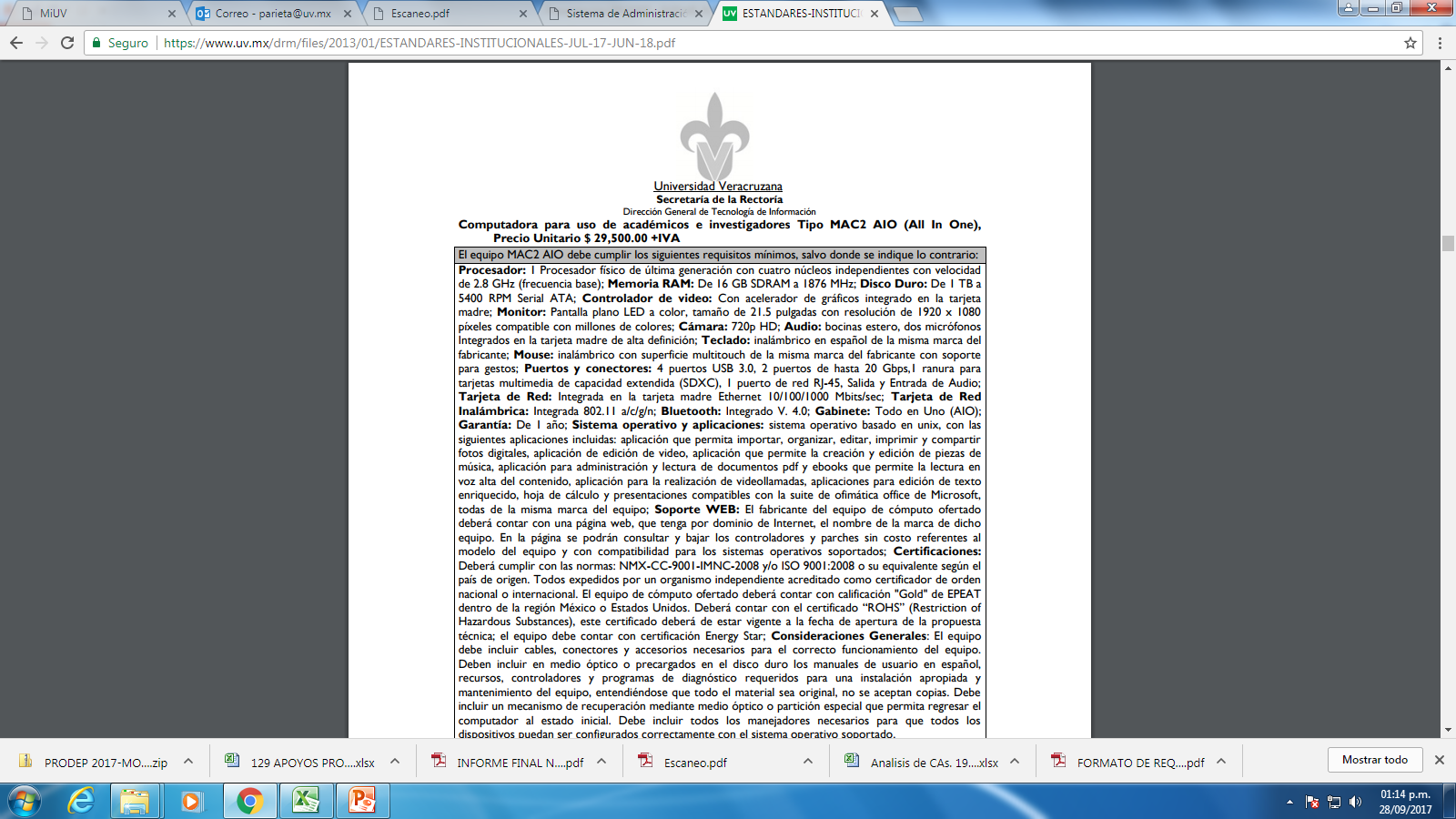 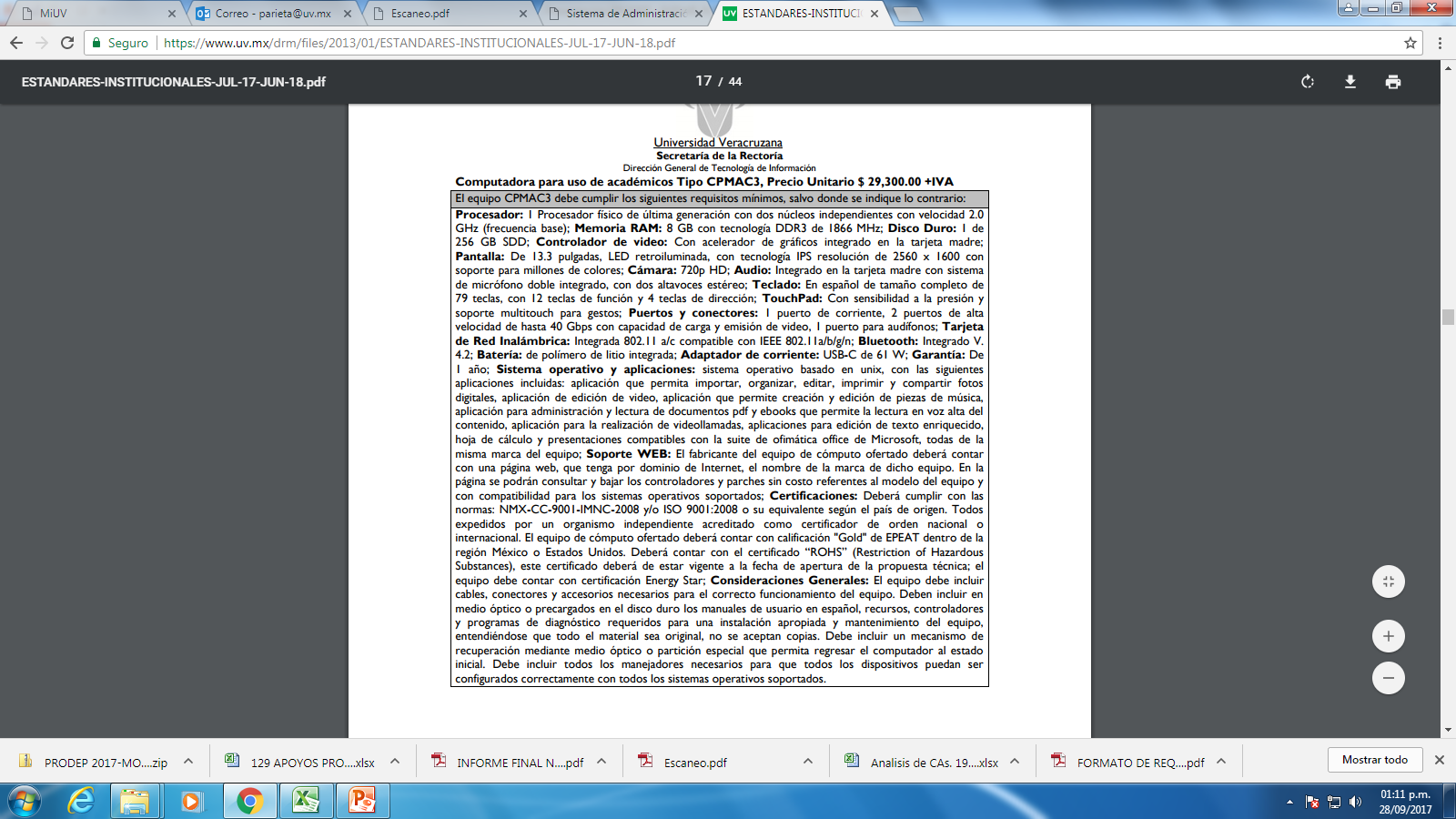 https://www.uv.mx/drm/catalogobienes/catalogos/
Anexo
Acervo bibliográfico
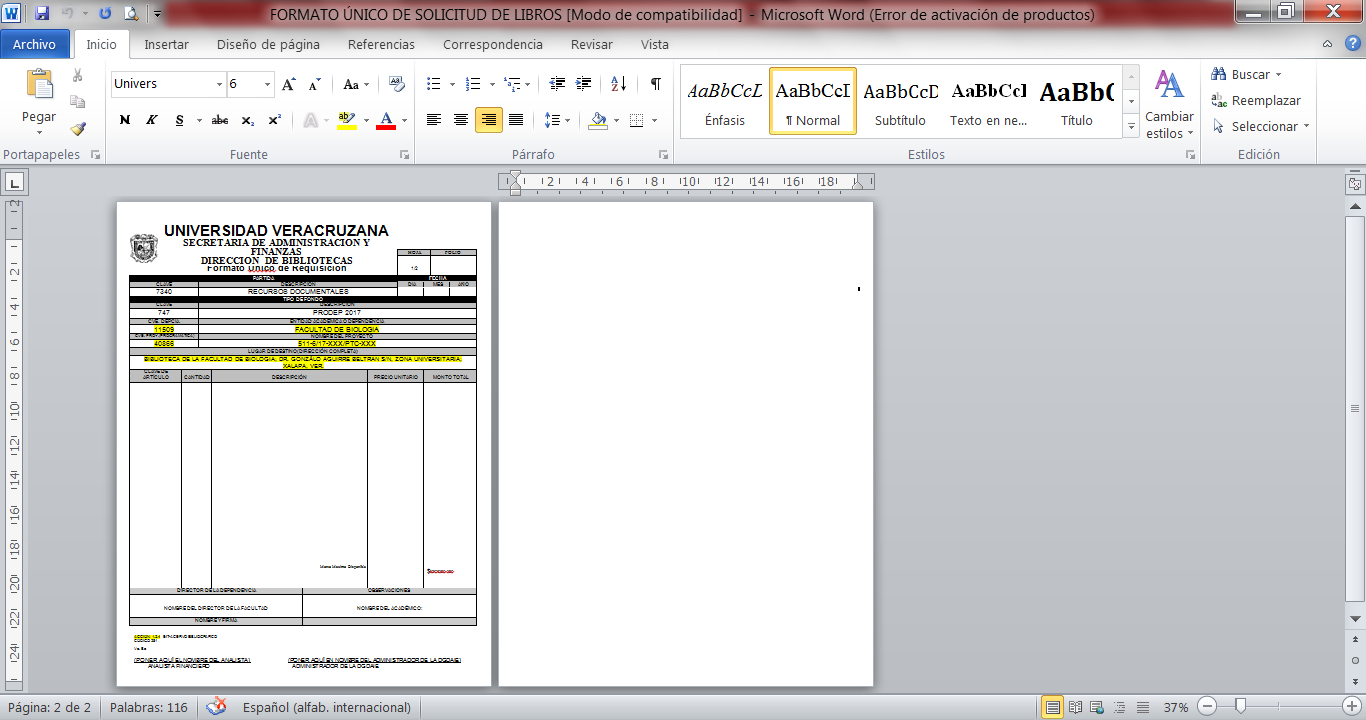 Anexo
POA
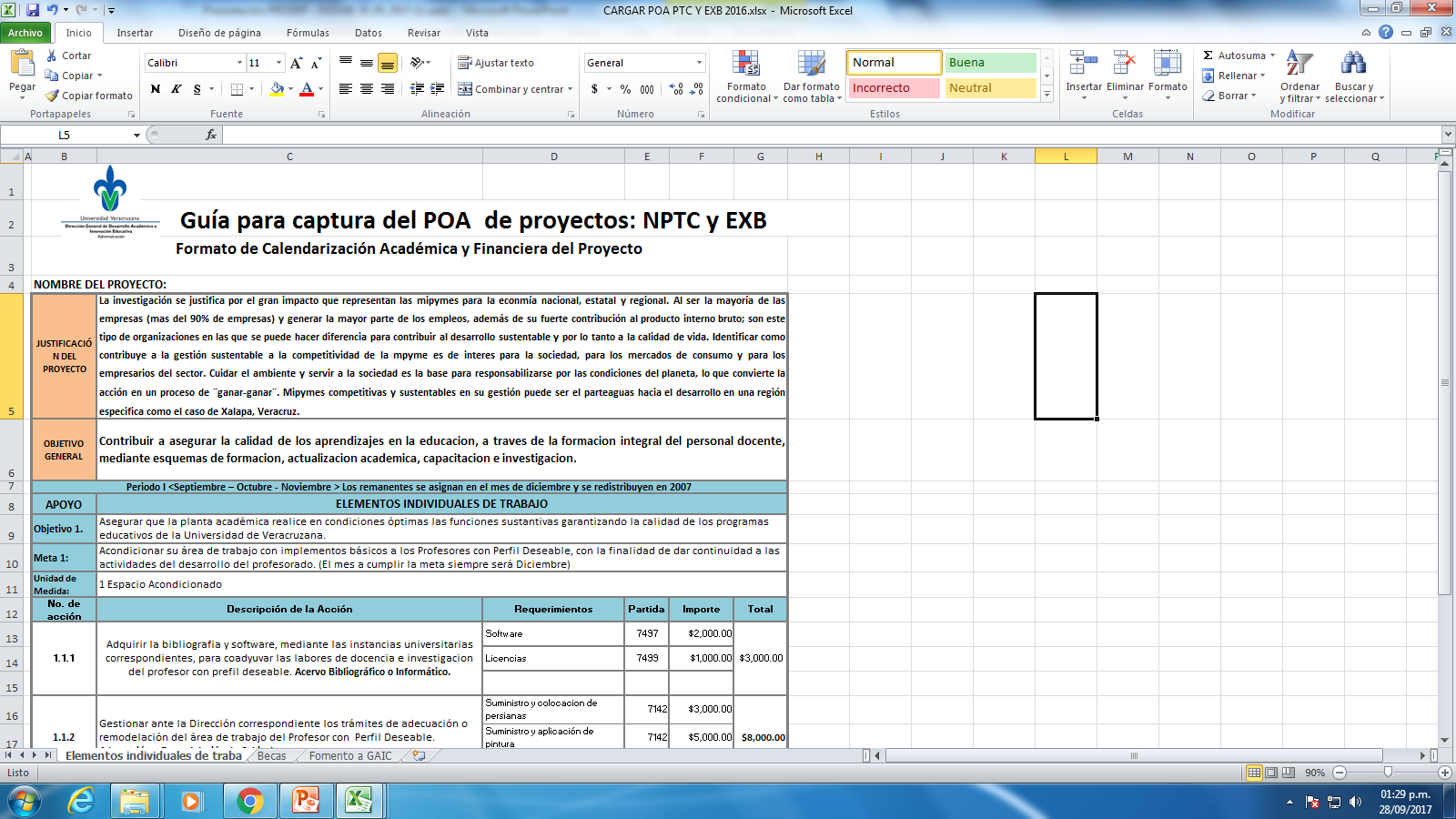 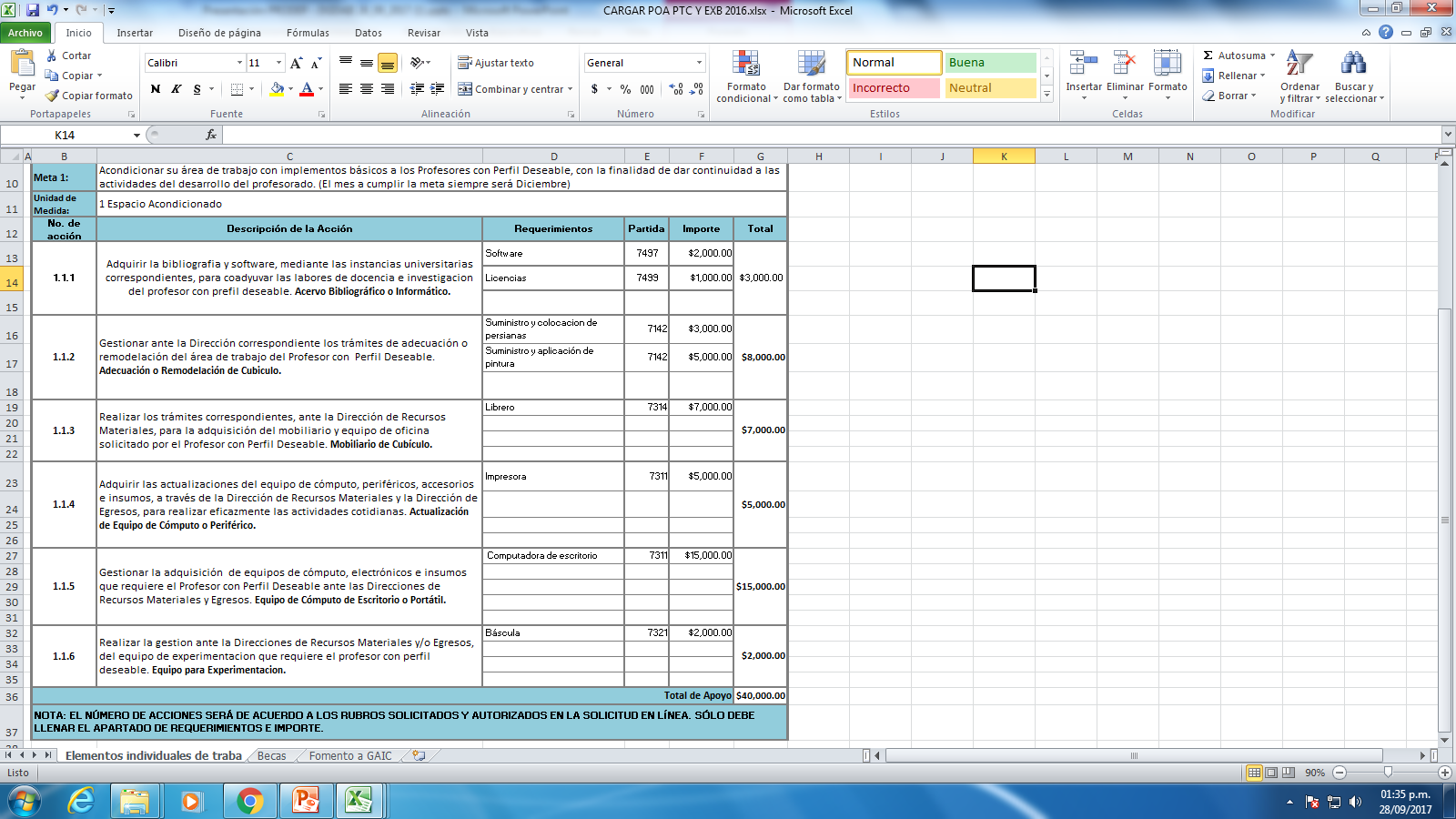 GRACIAS POR SU ATENCIÓN